Дистанционная 
школа ЖКХ
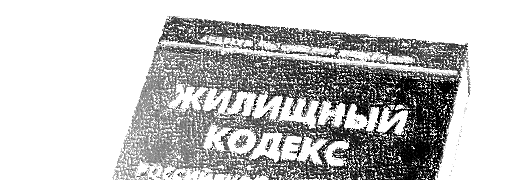 КОММУНАЛЬНЫЕ 
УСЛУГИ
Часть 1.
1
ПРИНЯТЫЕ СОКРАЩЕНИЯ
ЖК РФ – Жилищный Кодекс Российской Федерации;
ГК РФ – Гражданский Кодекс Российской Федерации;
ПП РФ – постановление Правительства Российской Федерации;
НПА – нормативно-правовой акт;
ЕСИА - единая система идентификации и аутентификации
(«универсальный ключ» к ресурсам электронного правительства
во всей России. ЕСИА предоставляет пользователю единую
учетную запись для получения электронных госуслуг и сервисов). 
ГИС ЖКХ – государственная информационная система
жилищно-коммунального хозяйства;
2
ПРИНЯТЫЕ СОКРАЩЕНИЯ
МКД – многоквартирный дом;
АДС – аварийно-диспетчерская служба.
ОСС – общее собрание собственников помещений в МКД;
ОИ – общее имущества собственников помещений в  МКД;
УО – управляющая организация;
ДУ – договор управления МКД;
ТСЖ - товарищество собственников  жилья;
ИП – индивидуальный предприниматель;
3
ПРИНЯТЫЕ СОКРАЩЕНИЯ
ЖУ – жилищные услуги, предоставляемые в МКД;
КУ – коммунальные услуги, предоставляемые в МКД;
ОДПУ  - общедомовой (коллективный) прибор учета
коммунальных ресурсов;
ИПУ – индивидуальный (квартирный) прибор учета
 коммунальных ресурсов;
ГЖИ – государственная жилищная инспекция;
Роспотребнадзор - Федеральная служба по надзору в сфере защиты
прав потребителей и благополучия человека;
ОМСУ – орган местного самоуправления;
4
ОБЩИЕ СВЕДЕНИЯ
Коммунальные услуги - осуществление деятельности
исполнителя по подаче потребителям любого КР
в отдельности или двух и более из них в любом сочетании
с целью обеспечения благоприятных и безопасных
условий использования жилых/нежилых помещений,  
ОИ в МКД. 
К коммунальной услуге относится услуга по обращению
с твердыми коммунальными отходами (ТКО)
(п.2 Правил №354).
5
ОБЩИЕ СВЕДЕНИЯ
Коммунальные ресурсы (КР):
- холодная вода, 
- горячая вода,
- электрическая энергия,
- природный газ, бытовой газ в баллонах,
тепловая энергия (теплоноситель в виде горячей воды 
в открытых системах теплоснабжения (горячего
водоснабжения)),
- твердое топливо при наличии печного отопления.
6
ОБЩИЕ СВЕДЕНИЯ
К коммунальным ресурсам приравниваются 
сточные бытовые воды, отводимые по
централизованным сетям инженерно-технического
обеспечения (п. 2 Правил №354).
Коммунальные ресурсы используются для
предоставления КУ и потребляются 
при  содержании  ОИ в МКД.
7
ОБЩИЕСВЕДЕНИЯ
Коммунальные ресурсы на содержание 
общего имущества (КР на СОИ) – 
коммунальные ресурсы, потребляемые 
при выполнении минимального перечня услуг и 
работ необходимых для обеспечения 
надлежащего содержания ОИ в МКД.
8
ОБЩИЕСВЕДЕНИЯ
ВНИМАНИЕ!
Независимо от выбранного способа управления МКД
коммунальную услугу «отопление» нужно
оплачивать совокупно без разделения на плату 
за потребление в жилом/нежилом помещении 
и потребление в целях содержания ОИ в МКД
(абзац 2 п. 40 Правил № 354).
9
ОБЩИЕСВЕДЕНИЯ
ВАЖНО!
Пункт 29 Правил №491:
КР на СОИ оплачиваются в составе платы 
за содержание жилого помещения, если домом
управляет УО, ТСЖ, ЖК, ЖСК.
2) При непосредственном управлении МКД либо 
если способ управления не выбран или не реализован,
собственникам начисляют плату за коммунальные 
услуги на ОДН.
10
ОСНОВНЫЕ  ПОНЯТИЯ
Исполнитель - юридическое лицо независимо 
от организационно-правовой формы или ИП, 
предоставляющий потребителю КУ.

Потребитель – собственник/пользователь
жилого/нежилого помещения в МКД, 
потребляющего КУ.
11
ОСНОВНЫЕ  ПОНЯТИЯ
Нежилое помещение в  МКД - помещение, указанное 
в проектной или технической документации на дом либо 
в электронном паспорте дома, которое не является 
жилым помещением и не включено в состав ОИ,
независимо от наличия отдельного входа или
подключения (технологического присоединения) 
к внешним сетям инженерно-технического обеспечения, 
в том числе встроенные и пристроенные помещения.
12
ОСНОВНЫЕ  ПОНЯТИЯ
ВНИМАНИЕ!
К нежилым помещениям относятся машино-места,
подземные гаражи и автостоянки, предусмотренные
проектной документацией и расположенные 
в границах здания.
13
ОСНОВНЫЕ  ПОНЯТИЯ
Степень благоустройства  МКД – качественная
характеристика,  определяемая наличием и 
составом внутридомовых инженерных систем, 
обеспечивающих предоставление потребителям 
КУ тех видов, которые могут быть предоставлены 
с использованием таких систем.
14
ОСНОВНЫЕ  ПОНЯТИЯ
Внутридомовые инженерные системы – инженерные
коммуникации (сети), механическое, электрическое, 
санитарно-техническое и иное оборудование, 
являющиеся ОИ и предназначенные:
для подачи КР от централизованных сетей 
инженерно-технического обеспечения 
до внутриквартирного  оборудования;
15
ОСНОВНЫЕ  ПОНЯТИЯ
для производства и предоставления  КУ по отоплению 
и (или) ГВС (при отсутствии централизованных 
теплоснабжения и (или) горячего водоснабжения).

К внутридомовым инженерным системам относятся
мусороприемные камеры, мусоропроводы.
16
ОСНОВНЫЕ  ПОНЯТИЯ
Централизованные сети 
инженерно-технического обеспечения –
совокупность трубопроводов, коммуникаций и 
других сооружений, предназначенных для подачи
КР к внутридомовым инженерным системам
(отведения сточных вод из внутридомовых
инженерных систем).
17
ОСНОВНЫЕ  ПОНЯТИЯ
Внутриквартирное оборудование - находящиеся 
в жилом/нежилом помещении в МКД 
инженерные коммуникации, механическое,
электрическое, санитарно-техническое и иное
оборудование, не входящие в состав ОИ,
с использованием которых осуществляется
потребление КУ.
18
ОСНОВНЫЕ  ПОНЯТИЯ
Коллективный (общедомовый) прибор учета
(ОДПУ) - средство измерения (совокупность средств
измерения и дополнительного оборудования),
используемое для определения объемов 
(количества) КР, поданного в МКД.
19
ОСНОВНЫЕ  ПОНЯТИЯ
Индивидуальный прибор учета (ИПУ) – средство
измерения (совокупность средств измерения и
дополнительного оборудования), используемое для
определения объемов (количества) потребления  КР
в жилом/нежилом помещении в  МКД 
(за исключением жилого помещения в коммунальной
квартире).
20
ОСНОВНЫЕ  ПОНЯТИЯ
Комнатный прибор учета электрической энергии –
средство измерения, используемое для определения
объемов (количества) потребления электрической
энергии в одном жилом помещении потребителя 
или в нескольких жилых помещениях, занимаемых
потребителем в коммунальной квартире,  если такой
прибор учета позволяет определить объем (количество)
потребления электрической энергии суммарно 
по нескольким жилым помещениям  потребителя.
21
ОСНОВНЫЕ  ПОНЯТИЯ
Распределитель - устройство, используемое в МКД,
оборудованном  ОДПУ тепловой энергии, и
позволяющее определить долю объема потребления
КУ по отоплению, приходящуюся на отдельное
жилое/нежилое помещение, в котором установлены
такие устройства, в общем объеме потребления КУ 
по отоплению во всех жилых/нежилых помещениях,
где установлены распределители.
22
ОСНОВНЫЕ  ПОНЯТИЯ
Норматив потребления КУ – количественный
показатель объема потребления КР, утверждаемый 
в органами госвласти субъектов РФ и применяемый
для расчета размера платы за  КУ при отсутствии
приборов учета и в иных случаях, предусмотренных
Правилами №354.
23
ОСНОВНЫЕ  ПОНЯТИЯ
Норматив потребления коммунальных ресурсов в целях
содержания общего имущества в  МКД – количественный
показатель объема потребления коммунального ресурса,
применяемый для расчета размера платы за КР на СОИ, 
а также размера расходов потребителей на оплату холодной
воды, горячей воды, отведения сточных вод, электрической
энергии, потребляемых при выполнении минимального перечня
услуг и работ, необходимых для обеспечения надлежащего
содержания ОИ и при использовании входящего в состав ОИ
оборудования, предназначенного для обеспечения
благоприятных и безопасных условий проживания граждан.
24
ОСНОВНЫЕ  ПОНЯТИЯ
Ресурсоснабжающая организация (РСО) –
юридическое лицо независимо от организационно-
правовой формы, а также индивидуальный
предприниматель, осуществляющие продажу  
коммунальных ресурсов (отведение сточных вод).
25
ОБЩИЕ СВЕДЕНИЯ
Предоставление  КУ потребителям в МКД
осуществляется на основе договоров, 
порядок заключения которых установлен
в разделе III Правил №354  «Условия договора,
содержащего положения о предоставлении
коммунальных услуг, и порядок его заключения».
26
ОБЩИЕ СВЕДЕНИЯ
К таким договорам относятся:
договор управления при управлении МКД
управляющей компанией;
договор, содержащего положения о
предоставлении КУ, между собственниками 
и ТСЖ, кооперативом.
При непосредственном способе управления
собственники заключают прямой договор 
на поставку коммунальных ресурсов  с РСО.
27
ОБЩИЕ СВЕДЕНИЯ
ВНИМАНИЕ!
Предоставление КУ является одним из направлений
деятельности по управлению МКД (ч. 1 ст. 161 ЖК РФ).
2) При управлении МКД УО она несет ответственность 
за предоставление КУ (ч. 2.3 ст. 161 ЖК РФ).
3) При заключении договора управления с ТСЖ,
кооперативом  КУ предоставляются УО 
(ч. 11 ст. 161 ЖК РФ).
28
ОБЩИЕ СВЕДЕНИЯ
4) Предоставление КУ является предметом договора
управления и его существенным условием 
(ч.ч. 2, 3 ст. 162 ЖК РФ).
5) Исполнение обязанностей УО по договору
управления является лицензионным требованием  
(п. 3 Положения о лицензировании 
предпринимательской деятельности по управлению
многоквартирными домами, утвержденного
постановлением Правительства РФ от 28 октября 2014 г. 
№ 1110).
29
ОБЩИЕ СВЕДЕНИЯ
6) УО не вправе отказаться от включения в договор
управления МКД условий о предоставлении
коммунальных услуг (п. 9 Правил №354).
7) Заключение договоров о предоставлении КУ является
стандартом управления МКД 
(подп. д) п. 4 Правил № 416).
30
ОБЩИЕ СВЕДЕНИЯ
8) УО  приступает к предоставлению  КУ потребителям 
в  МКД с даты, указанной в решении ОСС о выборе УО,
или с даты заключения договора управления, но 
не ранее даты начала поставки  КР по договору, 
заключенному с РСО (п.14 Правил №354).
31
ОБЯЗАННОСТИ ИСПОЛНИТЕЛЯ
Исполнитель обязан (п.31 Правил №354):
предоставлять потребителю КУ в необходимых 
для него объемах и надлежащего качества;
2) самостоятельно или с привлечением других лиц
осуществлять техническое обслуживание
внутридомовых инженерных систем, 
с использованием которых предоставляются КУ;
32
ОБЯЗАННОСТИ ИСПОЛНИТЕЛЯ
3) производить  расчет размера платы за 
предоставленные КУ и производить непосредственно
при обращении потребителя проверку:
правильности исчисления предъявленного потребителю
к уплате размера платы за КУ; 
задолженности или переплаты потребителя за КУ;
правильности начисления потребителю неустоек 
(штрафов, пеней);
33
ОБЯЗАННОСТИ ИСПОЛНИТЕЛЯ
ВНИМАНИЕ!
По результатам такой проверки документы, 
содержащие правильно начисленные платежи, 
выдаются потребителю немедленно. 
Выдаваемые потребителю документы по его
просьбе должны быть заверены подписью
руководителя и печатью исполнителя (при наличии).
34
ОБЯЗАННОСТИ ИСПОЛНИТЕЛЯ
4) производить перерасчет размера  платы за
 предоставленные КУ:
в связи с предоставлением  КУ ненадлежащего 
качества;
в связи с предоставлением  КУ с перерывами,
превышающими допустимую продолжительность;
за период временного отсутствия потребителя 
в занимаемом жилом помещении 
(Раздел VIII Правил №354);
35
ВРЕМЕННОЕ ОТСУТСТВИЕ
ВНИМАНИЕ!
Условия перерасчета за КУ при временном
отсутствии потребителя:
помещение не оборудовано ИПУ в связи с
отсутствием технической возможности его установки,
подтвержденной соответствующим Актом;
2) потребитель отсутствует более 5 дней подряд, 
что подтверждено документально;
36
ОБЯЗАННОСТИ ИСПОЛНИТЕЛЯ
3) отсутствие всех проживающих в жилом помещении 
лиц в результате действия непреодолимой силы
подтверждено соответствующими документами;
4) потребитель подал заявление о перерасчете платы 
до периода временного отсутствия либо не позднее 30
дней после окончания периода временного отсутствия.
Перерасчет размера платы за  КУ осуществляется
исполнителем в течение 5 рабочих дней  после получения
письменного заявления потребителя о перерасчете.
37
ВРЕМЕННОЕ ОТСУТСТВИЕ
Не подлежат перерасчету:
1)  плата за коммунальные услуги на  ОДН;
2) постоянная составляющая платы, приходящаяся 
на занимаемое потребителем жилое помещение, 
при применении двухставочных тарифов;
3) плата за  отопление, электроснабжение и
газоснабжение на цели отопления жилых/нежилых
помещений.
38
ОБЯЗАННОСТИ ИСПОЛНИТЕЛЯ
5) при наличии ОДПУ ежемесячно снимать его
показания в период с 23-го по 25-е число 
текущего месяца и заносить полученные показания 
в журнал учета показаний ОДПУ.
39
ОБЯЗАННОСТИ ИСПОЛНИТЕЛЯ
ВНИМАНИЕ!
УО обязана предоставить потребителю по его требованию
в  течение  1-го  рабочего  дня  со дня обращения
возможность ознакомиться со сведениями 
о  показаниях  ОДПУ  и обеспечивать сохранность
информации о показаниях ОДПУ и ИПУ  в течение 
не  менее  3  лет.
40
ОБЯЗАННОСТИ ИСПОЛНИТЕЛЯ
6) осуществлять не реже 1 раза в 6 месяцев снятие показаний
ИПУ (распределителей), установленных вне жилых/нежилых
помещений, проверку их состояния;
7) осуществлять проверку состояния ИПУ и  распределителей 
в срок, не превышающий 10 рабочих дней со дня получения  
от потребителя заявления; 
8) принимать от потребителей показания ИПУ  и использовать
их при расчете размера платы за КУ, а также проводить
проверки  их состояния и  достоверности сведений об 
их показаниях;
41
ОБЯЗАННОСТИ ИСПОЛНИТЕЛЯ
9) осуществлять определение размера платы 
за отопление исходя из показаний ОДПУ тепловой
энергии (при  наличии), использовать показания
ОДПУ холодной воды, горячей воды и  
электрической энергии, при определении  размера
платы за КУ,  потребленную на ОДН;
42
ОБЯЗАННОСТИ ИСПОЛНИТЕЛЯ
10) уведомлять потребителей не реже 1 раза  в
квартал путем указания в платежных документах о:
сроках и порядке снятия потребителем показаний
ИПУ и передачи сведений о показаниях исполнителю
или уполномоченному им лицу;
изменении порядка расчетов платы за КУ в случае
непредставления сведений о показаниях ИПУ;
43
ОБЯЗАННОСТИ ИСПОЛНИТЕЛЯ
о последствиях несанкционированного
вмешательства в работу ИПУ, повлекшего искажение
показаний прибора учета или его повреждение, и
несанкционированного подключения оборудования
потребителя к внутридомовым инженерным системам
или к централизованным сетям 
инженерно-технического обеспечения;
44
ОБЯЗАННОСТИ ИСПОЛНИТЕЛЯ
о последствиях недопуска потребителем исполнителя 
для проведения проверки состояния ИПУ и достоверности
ранее переданных сведений о показаниях приборов
учета;

ВНИМАНИЕ!
Дата  и время допуска представителей исполнителя 
в помещение согласовываются с потребителем.
45
ОБЯЗАННОСТИ ИСПОЛНИТЕЛЯ
11) принимать сообщения потребителей о факте 
предоставления КУ ненадлежащего качества и (или) 
с перерывами, превышающими установленную
продолжительность; 
12) организовывать и проводить проверку такого факта 
с составлением:
акта проверки; 
акта, фиксирующего вред, причиненный жизни, 
здоровью или имуществу потребителя нарушением
качества КУ;
46
ОБЯЗАННОСТИ ИСПОЛНИТЕЛЯ
13) вести учет жалоб потребителей на качество
предоставления КУ, учет сроков и результатов их
рассмотрения и исполнения;
14) при поступлении жалобы  от потребителя 
об обнаружении запаха газа в помещениях 
либо на дворовой территории немедленно
принимать меры по проверке жалобы, 
обеспечить безопасность людей и ликвидацию 
обнаруженной утечки;
47
ОБЯЗАННОСТИ ИСПОЛНИТЕЛЯ
15) информировать потребителей о причинах и
предполагаемой продолжительности
предоставления КУ ненадлежащего качества и (или)
с перерывами, превышающими установленную
продолжительность;
16) информировать потребителя о дате начала
проведения планового перерыва в предоставлении
КУ не позднее чем за 10 рабочих дней  до начала
перерыва;
48
ОБЯЗАННОСТИ ИСПОЛНИТЕЛЯ
ВНИМАНИЕ!
Согласовать с потребителем время доступа 
в занимаемое им помещение можно:
устно; 
направив ему письменное уведомление 
о проведении плановых работ внутри помещения 
не позднее чем за 3 рабочих дня до начала
проведения таких работ.
49
ОБЯЗАННОСТИ ИСПОЛНИТЕЛЯ
В уведомлении о начале работ необходимо указать:
дату и время проведения работ, вид работ и
продолжительность их проведения;
номер телефона, по которому потребитель вправе
согласовать иную дату и время проведения работ, 
но не позднее 5 рабочих дней со дня получения
уведомления;
должность, фамилию, имя и отчество лица, 
ответственного за проведение работ;
50
ОБЯЗАННОСТИ ИСПОЛНИТЕЛЯ
17) предоставлять любому потребителю в течение 3-х
рабочих дней со дня получения от него заявления
письменную информацию :
- о помесячных объемах потребленных  КР по показаниям
ОДПУ(при их наличии);
о суммарном объеме соответствующих КР,
потребленных в жилых и нежилых помещениях МКД;
об объемах КР, рассчитанных с применением
нормативов потребления КУ;
- об объемах КР, предоставленных на ОДН;
51
ОБЯЗАННОСТИ ИСПОЛНИТЕЛЯ
18) обеспечить установку и ввод в эксплуатацию 
ОДПУ  не позднее  3-х  месяцев  со дня принятия
собственниками решения о включении расходов 
на его приобретение и установку в плату за содержание
жилого помещения за исключением случаев, когда
предоставление КУ потребителям осуществляется РСО;
52
ОБЯЗАННОСТИ ИСПОЛНИТЕЛЯ
19) осуществлять по заявлению потребителя ввод в 
эксплуатацию установленного ИПУ не позднее месяца,
следующего за датой его установки, приступить 
к осуществлению расчетов размера платы за  КУ исходя
из показаний ИПУ, начиная с 1-го числа месяца,
следующего за месяцем ввода  прибора учета 
в эксплуатацию;
53
ОБЯЗАННОСТИ ИСПОЛНИТЕЛЯ
20) осуществлять ввод в эксплуатацию  ИПУ после 
его ремонта, замены и поверки в срок и порядке,
которые установлены Правилами № 354.
21) заключать с  РСО договоры о приобретении
коммунальных ресурсов, используемых при
предоставлении  КУ потребителям  или при 
содержании общего имущества.
54
ПРАВАИСПОЛНИТЕЛЯ
Исполнитель имеет право (п.32 Правил №354):
требовать внесения платы за потребленные КУ, 
а также - уплаты неустоек (штрафов, пеней);
2) требовать допуска представителей исполнителя 
в занимаемое потребителем жилое/нежилое помещение
для осмотра технического и санитарного состояния
внутриквартирного оборудования;
55
ПРАВАИСПОЛНИТЕЛЯ
ВАЖНО!
а) Допуск должен предоставлять потребителем:
по мере необходимости  для выполнения необходимых
ремонтных работ и проверки устранения недостатков
предоставления  КУ; 
- в любое время  для ликвидации аварий;
56
ПРАВАИСПОЛНИТЕЛЯ
б) Проверки технического и санитарного состояния
внутриквартирного оборудования должны проводиться
не чаще 1 раза в 3 месяца.
в) Допуск в помещение должен заранее согласовываться
с потребителем по дате и времени.
57
ПРАВАИСПОЛНИТЕЛЯ
3) требовать от потребителя полного возмещения
убытков, возникших по его вине, в случае невыполнения
обязанности допускать в занимаемое им помещение
представителей исполнителя;
4) осуществлять не чаще 1 раза в 3 месяца  проверку
достоверности передаваемых потребителем сведений 
о показаниях ИПУ, установленных в помещениях 
потребителя;
5) осуществлять проверку состояния ИПУ не чаще 1 раза
в месяц, если они расположены вне  жилых/нежилых
помещений;
58
ПРАВАИСПОЛНИТЕЛЯ
6) при вводе ИПУ в эксплуатацию или при его
проверках устанавливать на ИПУ контрольные пломбы и
индикаторы антимагнитных пломб, а также пломбы и
устройства, позволяющие фиксировать факт
несанкционированного вмешательства в работу ИПУ;
7) приостанавливать или ограничивать в порядке,
установленном Правилами №354, подачу потребителю
коммунальных ресурсов;
59
ПРАВАИСПОЛНИТЕЛЯ
8) привлекать на основании договора, содержащего
условие об обеспечении требований о защите
персональных данных, организацию или ИП:
- для снятия показаний ИПУ, ОДПУ  и распределителей;
- для доставки платежных документов потребителям;
для начисления платы за  КУ и подготовки доставки
платежных документов потребителям;
60
ПРАВАИСПОЛНИТЕЛЯ
9) осуществлять установку и ввод в эксплуатацию ОДПУ 
в МКД, собственники в которых не выполнили обязанность
установить ОДПУ;
10) устанавливать количество фактически проживающих
граждан в жилом помещении  при отсутствии в нем ИПУ холодной
воды, горячей воды, электрической энергии и газа, и составлять
акт об установлении количества таких граждан.

Временно проживающими считаются граждане, проживающие 
в жилом помещении более пяти дней подряд 
(п. 56 Правил №354).
61
ПРАВАИСПОЛНИТЕЛЯ
ВНИМАНИЕ!
Количество временно проживающих граждан
определяется на основании:
Заявления собственника или постоянно проживающего
потребителя о пользовании жилым помещением 
временно проживающими потребителями и их количестве.
Заявление с указанием даты начала и окончания
пребывания в помещении направляется исполнителю 
в течение 3 рабочих дней со дня прибытия временно
проживающих потребителей (п.57(1) Правил №354).
62
ПРАВАИСПОЛНИТЕЛЯ
Акта об установлении количества граждан, временно
проживающих в жилом помещении. 
Указанный акт подписывается исполнителем и
потребителем, а в случае отказа потребителя от
подписания акта:
- исполнителем;
не менее чем 2 потребителями;
членом Совета МКД  либо председателем  ТСЖ 
или кооператива.
63
ПРАВАИСПОЛНИТЕЛЯ
11) уведомлять потребителя о наличии задолженности 
по оплате  КУ или задолженности по уплате неустоек
(штрафов, пеней) посредством:
- передачи смс-сообщения; 
- телефонного звонка с записью разговора; 
сообщения электронной почты или через личный
кабинет потребителя в ГИС ЖКХ;
размещения на официальной странице исполнителя 
в Интернете;
передачи потребителю голосовой информации по сети
фиксированной телефонной связи.
64
ПРАВАИСПОЛНИТЕЛЯ
ВАЖНО!
Если исполнителем ЖКУ является ТСЖ или
кооператив, то на них распространяются 
все обязанности и права исполнителя, которые 
не касаются договора управления.
65
ОТВЕТСТВЕННОСТЬИСПОЛНИТЕЛЯ
Исполнитель несет административную, 
уголовную или гражданско-правовую
ответственность за (п.149 Правил №354):
а) Нарушение качества КУ – исполнитель обязан
произвести перерасчет потребителю размера платы
за  КУ в сторону ее уменьшения вплоть до полного
освобождения потребителя от оплаты такой услуги.
Сроки проведения перерасчета платы за предоставление КУ
ненадлежащего качества жилищным законодательством 
не установлены.
66
ОТВЕТСТВЕННОСТЬИСПОЛНИТЕЛЯ
ВАЖНО!
Требования потребителя об уменьшении цены за 
выполненную работу (оказанную услугу), подлежат
удовлетворению в десятидневный срок со дня предъявления
соответствующего требования 
(ст. 31 Закона РФ «О защите прав потребителей»).
За нарушение сроков удовлетворения требований
потребителя исполнитель уплачивает потребителю 
за каждый день просрочки неустойку (пеню) в размере
трех процентов цены выполнения работы (оказания
услуги).
67
ОТВЕТСТВЕННОСТЬИСПОЛНИТЕЛЯ
ВНИМАНИЕ!
Потребитель вправе потребовать от исполнителя
уплаты неустоек (штрафов, пеней) (п.157 Правил №354):
если исполнитель своевременно не приступил 
к  предоставлению КУ;
2) если суммарное время перерывов в предоставлении  КУ 
за расчетный период превышает допустимые перерывы;
3) при предоставлении некачественных КУ;
4) если в аварийно-диспетчерской службе отсутствует
регистрация сообщения потребителя о нарушении качества  КУ
или их непредставлении.
68
ОТВЕТСТВЕННОСТЬИСПОЛНИТЕЛЯ
б) Вред, причиненный жизни, здоровью и 
имуществу  потребителя вследствие:
- нарушения качества КУ, 
непредоставления потребителю полной и достоверной
информации о предоставляемых КУ;
Причиненный вред подлежит возмещению исполнителем 
в  полном объеме  независимо от его вины по правилам,
предусмотренным главой 59 ГК РФ.
69
ОТВЕТСТВЕННОСТЬИСПОЛНИТЕЛЯ
ВНИМАНИЕ!
1) Право требовать возмещения вреда, причиненного
вследствие нарушения качества КУ, признается за любым
потерпевшим независимо от того, состоял он 
в договорных отношениях с исполнителем или нет.
2) Вред, причиненный жизни, здоровью или имуществу
потребителя вследствие нарушения качества КУ,
подлежит возмещению в течение 10 лет со дня
предоставления такой услуги.
70
ОТВЕТСТВЕННОСТЬИСПОЛНИТЕЛЯ
2) Исполнитель несет ответственность за вред,
причиненный жизни, здоровью или имуществу
потребителя в связи с использованием материалов, 
оборудования, инструментов и иных средств, 
необходимых для предоставления КУ, независимо 
от того, позволял уровень научных и технических знаний
выявить их особые свойства или нет 
(п.153 Правил №354).
71
ОТВЕТСТВЕННОСТЬИСПОЛНИТЕЛЯ
в) Убытки, причиненные потребителю  в результате 
нарушения исполнителем прав потребителей, в том числе
в результате договора, содержащего условия,
ущемляющие права потребителя.

Убытки - расходы, которые потребитель произвел или должен
будет произвести для восстановления нарушенного права
(реальный ущерб), а также неполученные доходы, которые 
это лицо получило бы, если бы его право не было нарушено
(упущенная выгода).
72
ОТВЕТСТВЕННОСТЬИСПОЛНИТЕЛЯ
ВНИМАНИЕ!
Убытки, причиненные потребителю, подлежат 
возмещению в полной сумме сверх неустойки (пени), 
установленной законом или договором.
2) Уплата неустойки (пени) и возмещение убытков 
не освобождают исполнителя от исполнения 
возложенных на него обязательств в натуре 
перед потребителем.
73
ОТВЕТСТВЕННОСТЬИСПОЛНИТЕЛЯ
3) При удовлетворении судом требований 
потребителя об уплате неустойки (пени) суд
взыскивает с исполнителя за несоблюдение 
в добровольном порядке удовлетворения требований
потребителя штраф в размере 50 процентов суммы,
присужденной судом в пользу потребителя.
74
ОТВЕТСТВЕННОСТЬИСПОЛНИТЕЛЯ
г) Моральный вред (физические или нравственные
страдания), причиненный потребителю вследствие
нарушения исполнителем прав потребителей – по
заявлению потребителя суд может возложить на
исполнителя обязанность денежной компенсации
указанного вреда (п.155 Правил №354).

Компенсация морального вреда осуществляется независимо 
от возмещения  имущественного вреда  и понесенных
потребителем  убытков.
75
ОТВЕТСТВЕННОСТЬИСПОЛНИТЕЛЯ
ВАЖНО!
С 11 января 2018г. организация, управляющая МКД, 
в случае необоснованного завышения платы за
содержание жилого помещения или КУ обязана уплатить 
потребителю штраф в размере 50  процентов величины
превышения начисленной платы  (ч.ч. 6–7 ст.157 ЖК РФ,
пункты 155(1)–155(2) Правил №354).
76
ОТВЕТСТВЕННОСТЬИСПОЛНИТЕЛЯ
Не позднее 30 дней со дня поступления письменного
заявления потребителя о выплате штрафа исполнитель
обязан провести проверку правильности исчисления
предъявленного потребителю к уплате размера платы 
за  КУ и принять решение:
а) о выявлении нарушения (полностью или частично) и
выплате потребителю штрафа (полностью или частично);
б) об отсутствии нарушения и отказе в выплате штрафа.
77
ОТВЕТСТВЕННОСТЬИСПОЛНИТЕЛЯ
Выплата штрафа  производится, если:
- исполнитель нарушил порядок расчета платы за КУ;
- нарушение необоснованно увеличило размер платы;
исполнитель не устранил нарушение до того, как
пользователь потребовал выплатить штраф или оплатил 
коммунальную услугу;
потребитель не виноват в нарушении порядка 
расчета платы.
78
ОТВЕТСТВЕННОСТЬИСПОЛНИТЕЛЯ
ВАЖНО!
Исполнитель освобождается от ответственности за
нарушение качества КУ, если докажет, что такое
нарушение произошло вследствие обстоятельств
непреодолимой силы или по вине потребителя. 
К обстоятельствам непреодолимой силы не относятся
нарушение обязательств со стороны контрагентов
исполнителя или действия (бездействие) исполнителя, 
включая отсутствие необходимых денежных средств.
79
ОБЯЗАННОСТИПОТРЕБИТЕЛЯ
Обязанности потребителя (п.34 Правил №354):
При обнаружении каких-либо неисправностей или
аварий срочно сообщать исполнителю КУ.
2) Не препятствовать УО проведению проверок
состояния внутриквартирного оборудования.
3) Впускать представителя исполнителя КУ в жилое
помещение для проверки и снятия показаний ИПУ.
80
ОБЯЗАННОСТИПОТРЕБИТЕЛЯ
4) Своевременно снимать показания ИПУ и
производить оплату не позже установленной даты.
5) Уведомлять УО об изменении количества 
проживающих в помещении граждан.
81
ОБЯЗАННОСТИПОТРЕБИТЕЛЯ
ВАЖНО!
В обязанности собственников/нанимателей в МКД 
входит поддержание жилого помещения в надлежащем
состоянии и соблюдение  Правил пользования жилыми
помещениями, утвержденных постановлением
Правительства РФ  от 21.01.2006 № 25, а также
Правил №491  (ч.4 ст.30 ЖК РФ).
82
ПРАВАПОТРЕБИТЕЛЯ
Права потребителя (п.33 Правил №354):
Получать КУ в полном объеме и соответствующего
качества.
2) Требовать от исполнителя сведения о расчете размера
платы за услуги (с указанием всех тарифов и
нормативов).
3) Требовать проведение проверок качества услуг.
4) Требовать возмещение нанесенного вреда и убытков.
83
ПОТРЕБИТЕЛЬНЕ ВПРАВЕ
П.35 Правил №354:
Использовать бытовые приборы, которые суммарно
превышают максимальную нагрузку на электрическую
сеть.
2) Производить слив теплоносителя из системы
отопления без разрешения исполнителя.
3) Самовольно демонтировать или отключать
обогревающие элементы, самовольно увеличивать
поверхности нагрева приборов отопления.
84
ПОТРЕБИТЕЛЬНЕ ВПРАВЕ
4) Самовольно нарушать пломбы на ИПУ и в местах 
их подключения, демонтировать приборы учета и
осуществлять несанкционированное вмешательство 
в их работу.
5) Осуществлять регулирование внутриквартирного
оборудования, используемого для отопления, 
в результате которых в помещении будет поддерживаться
температура воздуха ниже 12 градусов Цельсия.
85
ПОТРЕБИТЕЛЬНЕ ВПРАВЕ
6) Несанкционированно  подключать  оборудование 
потребителя к внутридомовым инженерным системам 
или к централизованным сетям инженерно-технического 
обеспечения напрямую или в обход приборов учета,
вносить изменения во внутридомовые инженерные
системы.
86
ОТВЕТСТВЕННОСТЬПОТРЕБИТЕЛЯ
Потребитель несет гражданско-правовую
ответственность за (п.158 Правил №354):
а) невнесение или несвоевременное внесение платы 
за КУ – обязанность уплатить пени;
б) вред, причиненный жизни, здоровью и имуществу 
исполнителя или иных потребителей вследствие
ненадлежащей эксплуатации внутриквартирного
оборудования - возмещается потребителем по правилам,
предусмотренным главой 59 ГК РФ.
87
ОТВЕТСТВЕННОСТЬПОТРЕБИТЕЛЯ
88
ОФОРМЛЕНИЕНЕКАЧЕСТВЕННЫХ КУ
Исполнителем  КУ  в МКД может быть:
- УО по договору управления; 
ТСЖ (кооператив), если собственники заключили 
с ними договор, включающий условия предоставления КУ;
- РСО при непосредственном управлении.
 
Ответственность  за режим и качество подачи КУ 
соответственно, несет исполнитель.
89
ОФОРМЛЕНИЕНЕКАЧЕСТВЕННЫХ КУ
В случае нарушения режима и качества 
предоставления КУ следует руководствоваться
положениями Раздела  X «Порядок установления
факта предоставления коммунальных услуг 
ненадлежащего качества и (или) с перерывами,
превышающими установленную продолжительность»
Правил №354.
90
ОФОРМЛЕНИЕНЕКАЧЕСТВЕННЫХ КУ
Потребитель  уведомляет  АДС или иную службу,
указанную исполнителем  о предоставлении КУ
ненадлежащего качества.
Сообщение может быть сделано потребителем 
в письменной  форме или устно (в том числе по телефону) 
и подлежит обязательной регистрации в журнале
приема заявок АДС.
91
ОФОРМЛЕНИЕНЕКАЧЕСТВЕННЫХ КУ
ВНИМАНИЕ!
При подаче заявки потребитель обязан сообщить:
фамилию, имя и отчество; 
точный адрес проживания; 
вид предоставленной КУ  ненадлежащего  качества.
В ответ сотрудник АДС обязан сообщить потребителю:
- ФИО; 
- регистрационный номер заявки; 
- время ее приема.
92
ОФОРМЛЕНИЕНЕКАЧЕСТВЕННЫХ КУ
2) Сотрудник АДС обязан:
незамедлительно довести до организации, управляющей 
этим домом, полученную информацию;
сообщить потребителю причину нарушения режима или
качества КУ (при наличии сведений);
согласовать с потребителем точное время и дату проверки
качества КУ, если неизвестна причина нарушения;
уведомить РСО, у которой исполнитель приобретает
коммунальный ресурс, о дате и времени проведения проверки.
93
ОФОРМЛЕНИЕНЕКАЧЕСТВЕННЫХ КУ
3) Время проведения проверки назначается 
не позднее 2-х часов с момента получения от потребителя
сообщения о нарушении качества КУ, если 
с потребителем не согласовано иное время.
4) По результатам проверки:
составляется акт о предоставлении  КУ ненадлежащего
качества; 
подписывается заинтересованными лицами,
участвующими в проверке (их представителями).
94
ОФОРМЛЕНИЕНЕКАЧЕСТВЕННЫХ КУ
ВНИМАНИЕ!
1-й экземпляр акта передается потребителю (его
представителю), второй экземпляр остается у 
исполнителя, остальные экземпляры передаются лицам,
участвующим в проверке.
При уклонении кого-либо из заинтересованных
участников проверки от подписания акта проверки акт
подписывается  другими участниками проверки и 
не менее чем 2-мя незаинтересованными лицами.
95
ОФОРМЛЕНИЕНЕКАЧЕСТВЕННЫХ КУ
5) В ходе проверки установлен факт нарушения 
качества коммунальной услуги.
В акте проверки указываются:
- дата и время проведения проверки; 
выявленные нарушения параметров качества КУ;
 использованные в ходе проверки методы
(инструменты) выявления таких нарушений;
выводы о дате и времени начала нарушения качества
коммунальной услуги.
96
ОФОРМЛЕНИЕНЕКАЧЕСТВЕННЫХ КУ
ВАЖНО!
Такой акт служит основанием для перерасчета  размера
платы за КУ, а также для уплаты исполнителем 
неустойки  потребителю за нарушение своих
обязательств. 
Точкой отсчета для перерасчета являются дата и время 
сообщение потребителя в АДС о факте нарушения
качества КУ, указанные в журнале регистрации
сообщений потребителей.
97
ОФОРМЛЕНИЕНЕКАЧЕСТВЕННЫХ КУ
6) В ходе проверки факт нарушения качества КУ
не подтвердился.
В акте проверки указывается об отсутствии факта
нарушения качества КУ.

В случае спора  по качеству  КУ и (или) величины ее
отступления от установленных параметров любой
участник проверки вправе инициировать проведение
экспертизы качества КУ.
98
ОФОРМЛЕНИЕНЕКАЧЕСТВЕННЫХ КУ
ВНИМАНИЕ!
1) Исполнитель обязан получить и приобщить к акту
проверки экспертное заключение, а также 
не позднее 3 рабочих дней с даты получения
экспертного заключения передать его копии 
всем заинтересованным участникам проверки.
99
ОФОРМЛЕНИЕНЕКАЧЕСТВЕННЫХ КУ
2) Расходы на проведение экспертизы,
инициированной потребителем, несет исполнитель. 

3) Если в результате такой экспертизы установлено
отсутствие факта нарушения качества КУ, то
потребитель обязан возместить исполнителю
расходы на ее проведение.
100
ОФОРМЛЕНИЕНЕКАЧЕСТВЕННЫХ КУ
7) Если никто из заинтересованных лиц не заявил о
проведении экспертизы, но спор о качестве КУ остался 
не разрешенным то определяются дата и время
проведения повторной проверки качества  КУ 
с участием приглашенных исполнителем:
- представителей ГЖИ;
представителей общественного объединения
потребителей.
101
ОФОРМЛЕНИЕНЕКАЧЕСТВЕННЫХ КУ
ВНИМАНИЕ!
В акте повторной  проверки должны быть указаны
дата и время ее проведения.
 
Указанным представителям, участвующим 
в подписании акта, исполнитель обязан передать 
по 1 экземпляру акта повторной проверки.
102
ОФОРМЛЕНИЕНЕКАЧЕСТВЕННЫХ КУ
ВАЖНО!
Потребитель вправе составить акт проверки  качества
предоставляемых  КУ в отсутствие исполнителя:
- при не проведении исполнителем проверки в срок 
не  позднее 2 часов с момента получения от потребителя
сообщения о нарушении, если с потребителем не согласовано
иное время;
при невозможности уведомить исполнителя о факте
нарушения в связи с ненадлежащей организацией работы
круглосуточной аварийной службы.
103
ОФОРМЛЕНИЕНЕКАЧЕСТВЕННЫХ КУ
Указанный акт подписывается не менее чем 
2 потребителями и:
- председателем Совета МКД,  
- председателем ТСЖ или кооператива. 

Этот акт также является основанием для проведения
исполнителем перерасчета платы за КУ ненадлежащего 
качества.
104
ОФОРМЛЕНИЕНЕКАЧЕСТВЕННЫХ КУ
7) После устранения причин нарушения  качества  
КУ исполнитель обязан удостовериться в том, что
потребителю предоставляется услуга надлежащего
качества в необходимом объеме. 
Исполнитель в согласованное с потребителем время обязан
провести проверку в помещении потребителя, и составить акт 
о результатах проверки по итогам устранения причин
нарушения качества КУ, который подписывается потребителем
(или его представителем) и исполнителем.
105
ОФОРМЛЕНИЕНЕКАЧЕСТВЕННЫХ КУ
ВАЖНО!
Исполнитель составляет акт о результатах проверки
 по итогам устранения причин нарушения качества КУ
при  уклонении  потребителя:
от согласования времени проведения проверки с
исполнителем; 
от подписания  указанного акта.
106
ОФОРМЛЕНИЕНЕКАЧЕСТВЕННЫХ КУ
В этом случае Акт о результатах проверки  по итогам
устранения  причин нарушения качества  КУ
подписывается исполнителем и не менее 2-мя
незаинтересованными лицами.
Указанный акт составляется в 2 экземплярах, 
один из которых передается потребителю 
(или его представителю).
107
ОФОРМЛЕНИЕНЕКАЧЕСТВЕННЫХ КУ
8) Критерии установления даты и времени, начиная 
с которых считается, что коммунальная услуга
предоставляется с нарушениями качества,
определены п. 111 Правил №354.
9) Период окончания нарушения качества  КУ
установлен п.112 Правил №354.
108
ОФОРМЛЕНИЕНЕКАЧЕСТВЕННЫХ КУ
Этот же порядок  действует  при нарушении
режима предоставления КУ, установленного 
Правилами № 354.
109
ЗАКОНОДАТЕЛЬСТВО
«Жилищный Кодекс Российской Федерации» от 29.12.2004г.  № 188-ФЗ (ред. от 31.12.2017) (с изм. и доп., вступ. в силу с 11.01.2018)
 «Кодекс Российской Федерации об административных  правонарушениях" от 30.12.2001  № 195-ФЗ (Редакция от 22.02.2017 (с изм. и доп., вступ. в силу с 31.03.2017))
3. Федеральный закон от 02.05.2006 № 59-ФЗ (ред. от 03.11.2015) "О порядке рассмотрения обращений граждан Российской Федерации".
110
ЗАКОНОДАТЕЛЬСТВО
8. Федеральный закон от 02.05.2006 № 59-ФЗ (ред. от 03.11.2015) "О порядке рассмотрения обращений граждан Российской Федерации".
Федеральный закон от 17.01.1992 № 2202-1 (ред. от 19.12.2016) «О прокуратуре Российской Федерации»
18. Федеральный закон от 21.07.2014 г. № 209-ФЗ «О ГИС ЖКХ»
111
ЗАКОНОДАТЕЛЬСТВО
4. Федеральный закон от 07.02. 1992 г. № 2300-1 (ред. от 03.07.2016) «О защите прав потребителей».
5. Федеральный закон от 26.12.2008г.  № 294-ФЗ «О защите прав юридических лиц и индивидуальных предпринимателей при осуществлении государственного контроля (надзора) и муниципального контроля»
112
ЗАКОНОДАТЕЛЬСТВО
7. Постановление Правительства РФ от 13.08.2006г. №491 (ред. от 09.09.2017) «Об утверждении Правил содержания общего имущества в многоквартирном доме и правил изменения размера платы за содержание жилого помещения в случае оказания услуг и выполнения работ по управлению, содержанию и ремонту общего имущества в многоквартирном доме ненадлежащего качества и (или) с   перерывами, превышающими установленную  продолжительность».
113
ЗАКОНОДАТЕЛЬСТВО
8. Постановление Правительства РФ от 06.05.2011 № 354 (ред. от 09.09.2017) "О предоставлении коммунальных услуг собственникам и пользователям помещений в многоквартирных домах и жилых домов".
9. Постановление Правительства РФ от 23.09.2010 № 731 (ред. от 27.09.2014) "Об  утверждении стандарта раскрытия информации организациями, осуществляющими деятельность в сфере управления многоквартирными домами".
114
ЗАКОНОДАТЕЛЬСТВО
10.  Постановление Правительства РФ от 15.05.2013 № 416 (ред. от 25.12.2015) «О порядке осуществления деятельности по управлению многоквартирными домами»
11. Постановление Правительства РФ от 03.04.2013 № 290 «О минимальном перечне услуг и работ, необходимых для обеспечения надлежащего содержания общего имущества в многоквартирном доме, и порядке их оказания и выполнения»
115
ЗАКОНОДАТЕЛЬСТВО
Постановление Правительства РФ от 21.01.2006 № 25 «Об утверждении Правил пользования жилыми  помещениями»
Постановление Правительства Российской Федерации от 28.10.2014г. №1110 «О лицензировании предпринимательской деятельности по управлению многоквартирными домами».
116
ЗАКОНОДАТЕЛЬСТВО
СанПиН 2.1.2.2645-10. Санитарно-эпидемиологические требования к условиям проживания в жилых зданиях и помещениях. Санитарно-эпидемиологические правила и нормативы.
7. Приказ Минстроя России от 29.12.2014 № 924/пр «Об утверждении примерной формы платежного документа для внесения платы за содержание и ремонт жилого помещения и предоставление коммунальных услуг и методических рекомендаций по ее заполнению».
117
ЗАКОНОДАТЕЛЬСТВО
3. Приказ  Минстроя России  от 31.07.2014 г. № 411/пр «Об утверждении примерных условий договора управления многоквартирным домом и методических рекомендаций по порядку организации и проведению общих собраний собственников помещений в многоквартирных домах».
118
ЗАКОНОДАТЕЛЬСТВО
4. Приказ Минстроя России от 25.12.2015г. № 937/пр «Об утверждении требований к оформлению Протоколов общих собраний собственников помещений в многоквартирных домах и порядка передачи копий решений и протоколов общих собраний собственников помещений в многоквартирных домах в уполномоченные органы исполнительной власти субъектов  Российской  Федерации, осуществляющие государственный жилищный надзор».
119
ЗАКОНОДАТЕЛЬСТВО
120
Семинар провела
Фролова Ольга Евгеньевна,
Руководитель Воронежского городского центра 
общественного  контроля в сфере ЖКХ, 
председатель Правления 
НП «Воронежское Содружество ТСЖ», 

oefrolova@yandex.ru
121